HIDROGÊNIO
Prof. Paulo Cesar Ribeiro
É o elemento mais abundante do universo ( ¾ da massa do universo ).
  É encontrado na água que cobre 70% da superfície da terra e em todo material orgânico.
  É o elemento mais simples do universo. 1 próton e 1 neutron.
  Mais leve de todos os elementos e gases, e é 14 vezes mais leve que o ar.
  Um vazamento de hidrogênio gasoso se propaga imediatamente no ar e não polui o solo ou as águas subterrâneas.
É incolor, inodoro e não tóxico. Não produz chuva ácida e não empobrece a camada de ozônio.
É considerado o combustível perfeito.
É o combustível de queima mais limpa e mais eficiente.
O hidrogênio pode produzir eletricidade e a eletricidade pode produzir hidrogênio.
Se combina quimicamente com a maioria dos elementos, por isso tem sido usado como um produto químico industrial em diversas aplicações.
Nos veículos, é usado para produzir eletricidade em uma célula de combustível na opção mais limpa ou em um motor a combustão interna onde as emissões de gases tóxicos são significativamente menores em relação aos outros combustíveis
Á eficiência do hidrogênio como combustível é explicada:

Possui a mais alta energia de combustão por unidade de peso do que qualquer outro combustível.
Oferece de duas a três vezes mais energia do que a maioria dos outros combustíveis.
Combina de forma imediata com o oxigênio liberando energia na forma de calor
Como funciona um motor movido a hidrogênio?
O sistema se baseia na geração de oxigênio e hidrogênio contidos na água, por meio de eletrólise. O gás resultante, uma mistura desses dois elementos — chamado de HHO —, é injetado na entrada de ar da câmara de combustão do motor para servir como aditivo na queima do combustível.
Qual o maior beneficio de usar o hidrogênio como combustível para carros?
A previsão é que o hidrogênio seja o combustível do futuro, as Indústrias Petrolíferas já estudam a adoção desse elemento para gerar energia elétrica e como combustível veicular. ... As principais vantagens desse combustível são: fonte de energia renovável, inesgotável e não poluente.
Qual a desvantagem do uso de H2 como combustível?
É até considerado o combustível do futuro.


Alternativa cara;
Requer a utilização de metais nobres;
Implica custos de transporte e distribuição;
Não se encontra isolado na natureza;
Tem uma relação de dependência de hidrocarbonetos, petróleos e seus derivados;
Altamente reativo.
Como o hidrogênio é usado como combustível?
Em veículos, o hidrogênio pode ser usado como combustível de duas maneiras: para produzir eletricidade em uma célula de combustível para a opção mais limpa ou em um motor de combustão interna onde as emissões ainda são significativamente menores em relação aos demais combustíveis. ...
Hidrogênio, combustível mais limpo
Não gera nenhum resíduo prejudicial na combustão.
Somente energia e água limpa são produzidos quando hidrogênio e oxigênio se combinam em uma célula de combustível
Usos do hidrogênio
Utilizado na forma  gás e líquido por muitas indústrias, tais como a de petróleo e em processos químicos na indústria de alimentos e eletrônicos.
Alguns processos relevantes :
Anilina
Hidrogenação de óleos
amônia
COMPRE GÁS HIDROGÊNIO COMPRIMIDO OU HIDROGÊNIO LÍQUIDO (H2)
Compartilhar 
Imprimir
Oferecemos o hidrogênio na forma gasosa com diferentes graus de pureza. Veja o quadro abaixo e clique no link para obter a Ficha de Informação de Segurança de Produtos Químicos (FISPQ) .
Na White Martins desenvolvemos misturas com hidrogênio de acordo com as necessidades de cada aplicação. Entre em contato conosco e ajudaremos você a encontrar a melhor opção de abastecimento para suas operações.
Estrutura eletrônica
Formando ligação covalente (um par de elétrons )
Preferencialmente  com não metais, exemplo: H2, H2O, HCl ou CH4 . Muitos metais também formam este tipo de ligação.

Perdendo 1 elétron para formar H+ .
Um próton é extremamente pequeno. Por ser muito pequeno tem poder polarizante  muito grande e portanto deforma a nuvem eletrônica de outros átomos. Estão sempre associados a outros átomos ou moléculas. Ex: H3O+   .

Adquirindo um elétron e formando H- .

Sólidos cristalinos como o LiH contém o íon H-  , sendo formados por metais altamente eletropositivos ( grupo I e parte do grupo II )
Obtenção do Hidrogênio
O hidrogênio é preparado em grande escala por diversos métodos.

PROCESSO BOSCH ( EM HOMENAGEM AO QUÍMICO ALEMÃO CARL BOSCH)
Processo Bosch
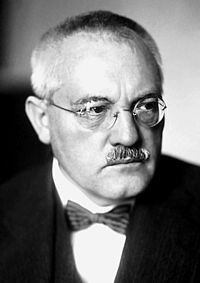 Homenagem ao químico alemão Carl Bosch (1874 – 1940)
Fonte: Google images, 2015.
[Speaker Notes: 1]
Obtido em grande escala e baixo custo
O processo se inicia , passando vapor de água sobre o coque incandescente ao rubro a temperatura de 1000º C.
C + H2O(vapor )             CO + H2  ( gás d` água ).  Fase endotérmica
(O gás d`água é geralmente utilizado como combustível ).
O carbono quente remove o oxigênio da água.
com o calor absorvido na reação, a temperatura cai, podendo ficar lenta e até cessar. Para que isso não ocorra é necessário fornecer calor.
Fornecimento de energia para a primeira reação :
O coque ( carvão tratado ) deve ser reaquecido
Insufla-se ar pré aquecido provocando uma combustão parcial, a qual libera calor para a primeira reação
C + O2               CO2      fase exotérmica 
O gás carbônico produzido é eliminado com excesso de ar.

Fases endotérmica e exotérmica são alternadas.
Hidrogênio puro à partir do gás d´água
Deve-se passar na mistura , vapor de água a 450º C na presença do catalisador de óxido de ferro III (Fe2O3 ) .

CO + H2 + H2O( v )           H2 + CO2 + H2 .

 Essa reação visa principalmente eliminar a mistura CO/hidrogênio que é difícil de separar. Por conseguinte também produz mais hidrogênio
Na ultima parte do processo se faz a separação do dióxido de carbono do hidrogênio.
A mistura CO2/hidrogênio é passada em água. O dióxido de carbono é 100 vezes mais solúvel em água que o hidrogênio.
Temperatura e pressão influenciam no processo de solubilidade de um gás em água.
A coqueificação ocorre a uma temperatura de 1300OC em ausência de ar durante um período de 18 horas, onde ocorre a liberação de substâncias voláteis.O produto é o coque, material poroso com elevada resistência mecânica, alto ponto de fusão e grande quantidade de carbono.
Processo de reformação à vapor de obtenção de hidrogênio
Este processo pode ser considerado uma atualização do processo Bosch.
O hidrogênio obtido é utilizado no processo Haber – Bosch da amônia e também no processo de hidrogenação de óleos vegetais e outros.
O processo utiliza como matéria prima principal, hidrocarbonetos leves. ( obtidos no gás natural ou em processos de craqueamento de nafta  e óleos combustíveis.)
O hidrocarboneto leve é passado sobre um catalisador de níquel a temperatura de 800 – 900ºC.
Obs: na planta observamos o dessulfurizador.
Não se observa as alternâncias das fases exotérmicas e endotérmicas. O reator é sempre aquecido externamente
CH4 + H2O                     CO + 3H2
CH4 + 2 H2O                   CO2 + 4H2

O produto da reação é uma mistura de CO, CO2, H2 e excesso de água (vapor ).

Essa mistura é enriquecida com mais vapor, resfriada a 440ºC, passada por um catalisador ferro/cobre onde o CO é transformado em CO2.

Na última parte do processo o CO2 é separado do hidrogênio pelo K2CO3, segundo a reação:
K2CO3 + CO2 + H2O                  2KHCO3  

Utiliza-se também a etanolamina :
2HOCH2CH2NH2 + CO2 + H2O                   (HOCH2CH2NH3)CO3
Preparação do hidrogênio pelo seu deslocamento de  ácidos( laboratório )
Observe que é uma vidraria simples. Bem própria dos processos de laboratório. Um frasco erlenmeyer , um funil de adição e uma saída lateral que contém uma substância desidratante, geralmente o cloreto de cálcio.
O ácido é gotejado lentamente sobre o metal pulverizado.
A formação do hidrogênio é imediato
Ácidos mais utilizados :
Ácido sulfúrico diluído
Ácido clorídrico diluído ou concentrado ( grau técnico 32-33 % e  PA 37% ).
Zn+ H2SO4                      H2  + ZnSO4.
O zinco e o ácido sulfúrico são os mais utilizados .
A reação do magnésio com o ácido sulfúrico diluído ou o ácido clorídrico  é mais violenta do que com o zinco.
O estanho somente reage de modo conveniente quando o ácido é aquecido
Velocidade de reação entre metais e ácidos
A reatividade do metal com o ácido é expontânea. A velocidade para liberar o hidrogênio depende de muitos fatores entre eles, temperatura, concentração de ácido, estado do metal (superfície de contato ) e da natureza do metal.
´limalhas de ferro em ácido clorídrico aquecido reagem rapidamente, enquanto se a temperatura do ácido estiver a 0ºC é lenta.
Um pedaço de ferro em ácido clorídrico pode levar dias para se dissolver em ácido clorídrico, enquanto se a mesma quantidade estiver finamente dividido poderá se dissolver em poucas horas.
Alumínio reage relativamente rápido com ácido sulfúrico e ácido clorídrico (ácidos fortes ) , mas lentamente com os ácidos acético e fosfórico  que são fracos.
Impurezas do hidrogênio proveniente do metal e do ácido.
O hidrogênio obtido por essas reações de deslocamento contém vapor de água que é arrastado pelo gás. A água é removida passando o gás sobre um agente desidratante , geralmente o  cloreto de cálcio.
O hidrogênio pode conter hidretos de antimônio e arsênico ( AsH3 e SbH3 ) muito comum no zinco.
Hidrogênio puro está associado a utilização de ácidos e metais puros
Ácidos usados para produção de hidrogênio à partir dos metais
Foi visto que o ácido sulfúrico diluído e o ácido clorídrico concentrado ou diluído são os mais utilizados na obtenção de hidrogênio à partir de metais.
O ácido acético e o fosfórico também podem ser usados.
O ácido nítrico concentrado ou diluído e o ácido sulfúrico concentrado são agentes oxidantes fortes , quando reagem com metais ocorre a redução dos seus íons negativos, o metal é oxidado  e em vez de hidrogênio  forma-se a água.
O ácido nítrico reage com zinco formando nitrato de amônio, nitrato de zinco e água.
4Zn + 10HNO3                      4Zn(NO3)2 + NH4NO3 + 3H2O
Ácido sulfúrico como oxidante
Metais que se encontram na série eletromotriz abaixo do hidrogênio não se dissolvem a frio em ácido sulfúrico concentrado ou diluído nem em outro ácido não oxidante.
Alguns desses metais se  dissolvem em ácido sulfúrico à quente. O ácido é um oxidante efetivo , sendo também reduzido a SO2  .Não há formação de hidrogênio.

Cu + 2H2SO4                      CuSO4 + SO2 + H2O
Conclusão: os metais situados abaixo do hidrogênio na série eletromotriz não liberam hidrogênio dos ácidos, mas reagem com ácidos oxidantes formando produtos de redução dos ácidos oxidantes.
Em reação com ácido nítrico :
3 Cu + 8 HNO3                     2 NO + 3 Cu(NO3)2 + 4 H2O
Preparação do Hidrogênio pelo seu deslocamento de soluções aquosas de bases fortes
Bases fortes em soluções concentradas como hidróxido de sódio e de potássio reagem com  metais como zinco, alumínio e estanho, produzindo hidrogênio gasoso  e hidroxo- complexos do metal .
Zn + 2 NaOH + 2 H2O               H2 + Na2{Zn(OH)4}
2Al + 2NaOH +6H2O               3H2 +2Na{Al(OH)4}
Sn +2NaOH +2H2O                H2 +Na2{Sn(OH)4}
Tetraidroxozincato  II de sódio;
Tetraidroxoaluminato III de sódio;
Teraidroxoestanato II de sódio;
Alguns não metais também reagem  com NaOH
Si + 2NaOH + H2O              2H2 + Na2SiO3 .
 Silicato de sódio
REAÇÕES COM USO DE CATALISADORES
Processo Haber  de obtenção da amônia:
Utiliza catalisador de ferro ativado
Temperatura  de 380-4500C
Pressão de 200 atm;
Hidrogenação de diversos compostos orgânicos insaturados;
Catalisadores de Ni, Pd, ou Pt .
HIDROGENAÇÃO DE ÓLEOS
Usado em grande escala na hidrogenação de óleos vegetais com a obtenção da gordura;
Os ácidos graxos insaturados são hidrogenados na presença de catalisador de paládio, formando ácidos graxos  saturados.
OBTENÇÃO DE ANILINA
Hidrogênio é muito usado na síntese da anilina à partir do nitrobenzeno; 
Na presença do catalisador de níquel, o nitrobenzeno é hidrogenado a 6000 C
              - NO2  + 3H2                            - NH2
ASPECTOS ECONÔMICOS DO HIDROGÊNIO
Hidrogênio poderia substituir o carvão e petróleo como fonte de energia;
Combustão do hidrogênio libera água e grande quantidade de energia;
Combustão de hidrocarbonetos  libera dióxido de enxofre, óxidos de nitrogênio, dióxido de carbono e outros poluentes;
Hidrogênio pode ser armazenado no estado gasoso em cilindros confeccionados em aço próprio.
No estado líquido  em  recipientes criogênicos; 
A vácuo ou dissolvido  em vários metais;
Ex: liga de LaNi5  pode absorver  sete mols de hidrogênio por mol de liga à pressão de 2,5atm à temperatura ambiente.
ISÓTOPOS
O hidrogênio na natureza é constituído por três isótopos:
Prótio   1H1    ou  H;
Deutério    2H1  ou  D
Trítio    3H1 ou T
Apresentam a mesma configuração eletrônica e essencialmente as mesmas propriedades químicas
Diferenças são encontradas na velocidade de reação e nas constantes de equilíbrio;
São os chamados Efeitos Isotópicos associados aos diferentes números de massa;
A diferença porcentual de massa entre os isótopos é maior que qualquer outro elemento, o que acarreta diferenças maiores de propriedades físicas.
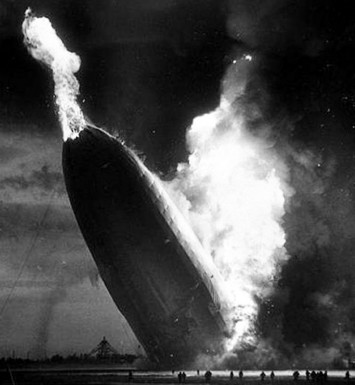 06 de maio 1937, o dirigível Hindenburg pegou fogo quando realizava manobras para pouso em Lakehurst, New Jersey.
Dos 97 passageiros tripulantes a bordo, 62 foram resgatados, mas 35 morreram no acidente juntamente com um membro da tripulação do solo.
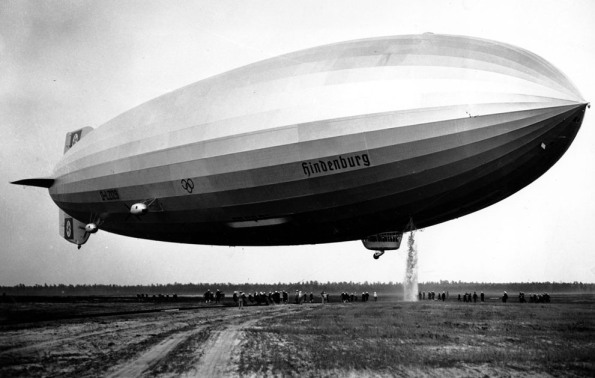 Orgulho da Alemanha nazista, o Hindenburg era um meio luxuoso de viajar;
Seus passageiros degustavam as melhores comidas e bebidas enquanto a nave cruzava os céus a 120 km/h.
http://pessoas.hsw.uol.com.br/o-inflamavel-hindenburg.htm
“Começamos a correr o mais rápido que podíamos, rezando na mesma velocidade. O calor, a luz e a fumaça da explosão do hidrogênio, e a percepção de que estávamos sob um enorme monstro em chamas que afundava nos deixou com a sensação de estarmos presos... O monstro inflamável caiu logo atrás de nós, a parte traseira batendo no chão primeiro. (...) Correndo com a cabeça virada para trás, ouvi uma mensagem do alto-falante: “Vocês estão em segurança, voltem e nos ajudem”. Depoimento de um dos membros de apoio de equipe de solo.
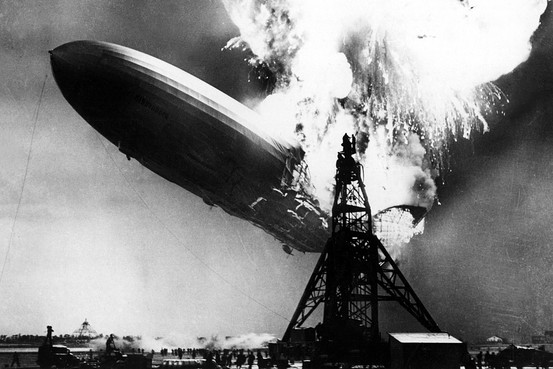 http://pessoas.hsw.uol.com.br/o-inflamavel-hindenburg.htm
Trabalho sobre o Hidrogênio. 
Os grupos formados irão entregar ao professor o trabalho na data estipulada.
Deve ser digitado, com capa( título do trabalho, data de entrega, turma, e nome completo dos alunos)
Eletrólise do hidrogênio (deve ser bem claro o processo )
Hoje se fala muito em hidrogênio verde ( descreva sobre o assunto, empresas que produzem o hidrogênio verde).
Apresentação: cada grupo terá um número aleatório. Será sorteado um grupo, que deverá apresentar o trabalho de 10 a 15 minutos no máximo. Interessante utilizar slides.
Data para entregar: 01/04/2021
Apresentação 08/04/2021
Vou informar aos representantes com antecedência qual o grupo fará a apresentação ( até o dia 01/04/21
Exercícios
1)	Quais as formas de estabilidade do hidrogênio. Explique e de exemplo.
2)	Explique o processo Bosch de obtenção do hidrogênio puro, com todas as suas reações e dados relevantes.
3)	A eficiência do hidrogênio como combustível é explicada  por três condições consideradas as mais importantes. Descreva
4)	A etapa final do processo Bosch é a separação do CO2 do hidrogênio . Hoje isto é feito pela etanolamina .Mostre a reação da etanolamina com o dióxido de carbono.
5)	Explique o processo de purificação do carvão, denominado de coqueificação.
6)	Um avanço do processo Bosch é o processo denominado , REFORMA CATALÍTICA À VAPOR DE OBTENÇÃO DO HIDROGÊNIO. Explique alguns pontos:
a)	Matéria prima principal
b)	Função do dessulfurizador
c)	Por que não se observa as alternâncias das fases exotérmicas e endotérmicas.
d)	Como é feita a separação do dióxido de carbono do hidrogênio.
7)	Descreva as reações de obtenção do hidrogênio de reforma catalítica à vapor com todos os seus dados relevantes.
8)	Explique o método de laboratório de obtenção de hidrogênio em que se utiliza ácido e metal. Qual os ácidos e metais mais utilizados. Descreva também a vidraria utilizada bem como a operação do processo.
9)	No método de laboratório de obtenção do hidrogênio em que se utiliza ácido e metal , alguns critérios devem ser levados em conta na escolha do metal.Comente sobre o uso do magnésio, chumbo, sódio e potássio.